OMIT- Odyssey-Migration and it’s Influence on Teenagers
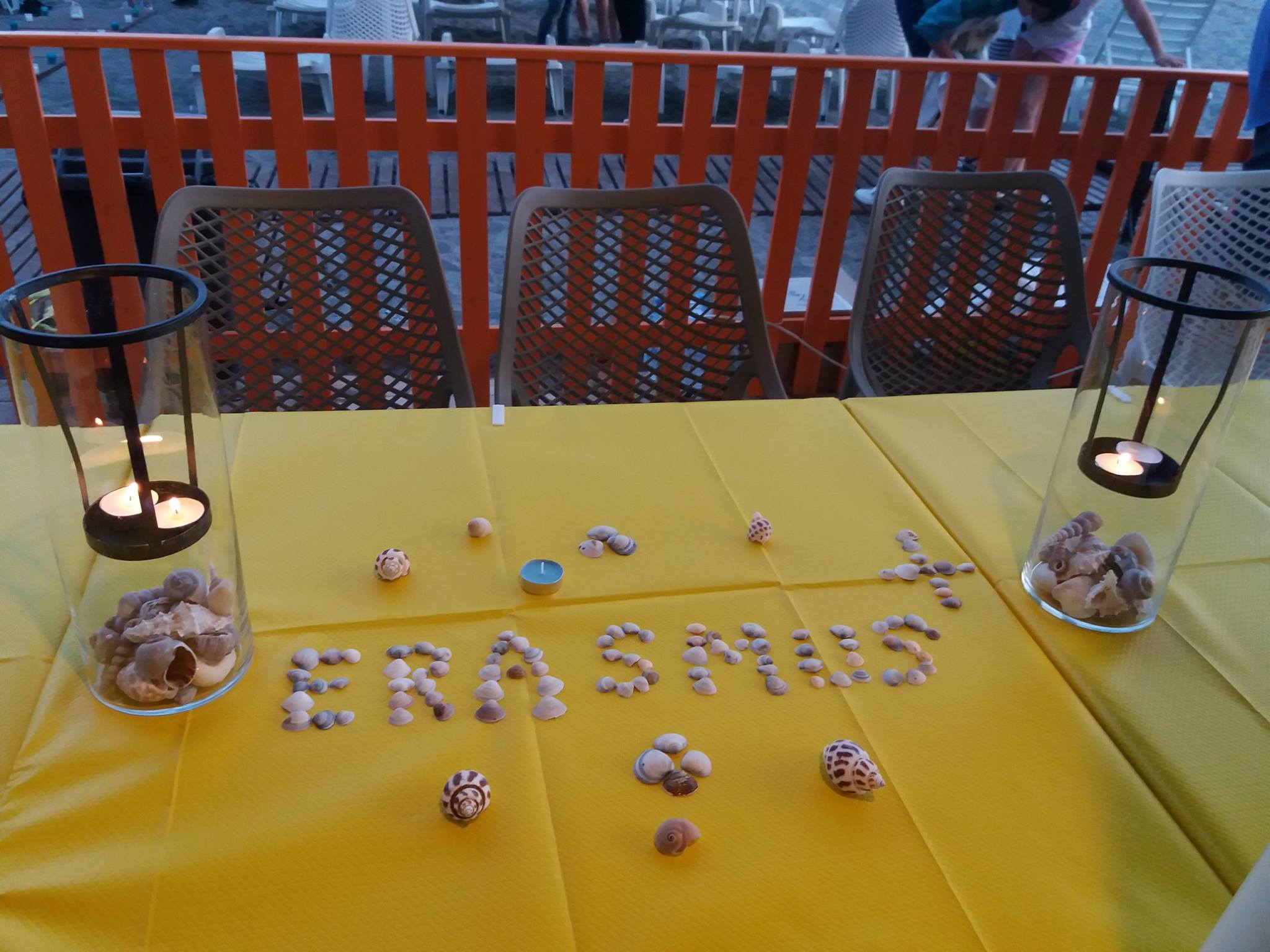 COLEGIUL ECONOMIC BUZĂU
29.05-02.06.2018
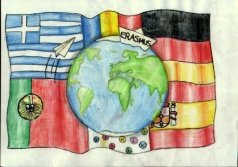 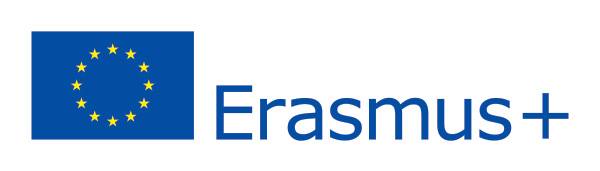 Partenters
Gymnasium Neue Oberschule/Braunschweig/ Germania- coordonator,
EBI Francisco Ferreira Drummond/ Angra do Heroísmo/ Portugalia, 
IES LUIS SEOANE/ Pontevedra/ Spania, 
3 Gymnasio Kalamatas/ Grecia
Colegiul Economic Buzău/ România
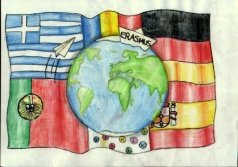 2
Odyssey-Migration and it’s Influence on Teenagers
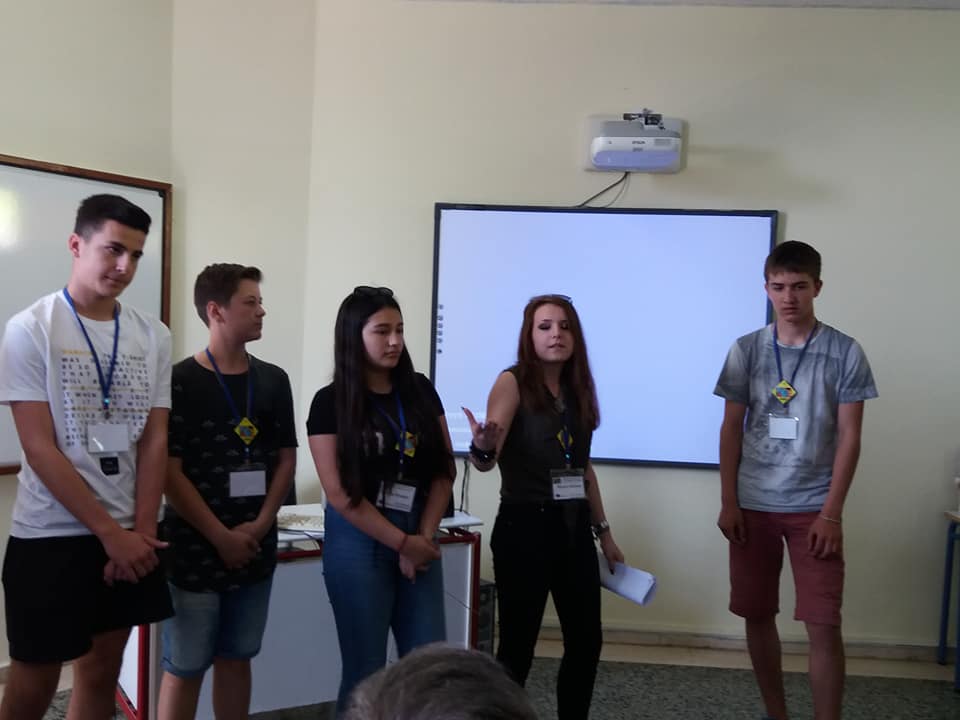 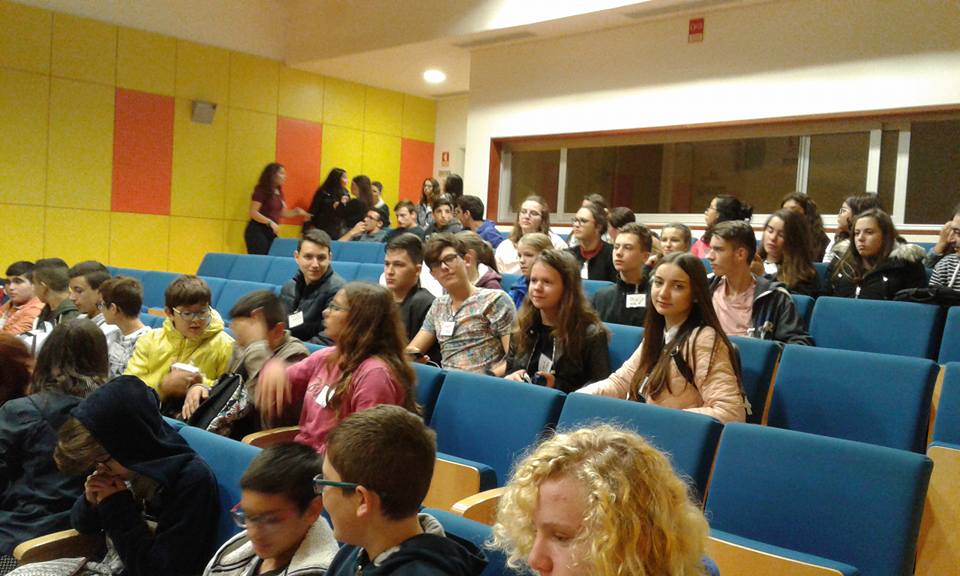 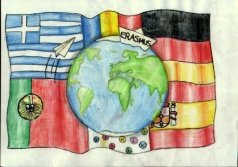 3
OBJECTIVES.....for students
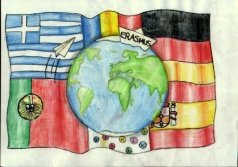 4
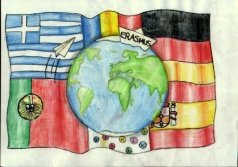 5
Odyssey-Migration and it’s Influence on Teenagers
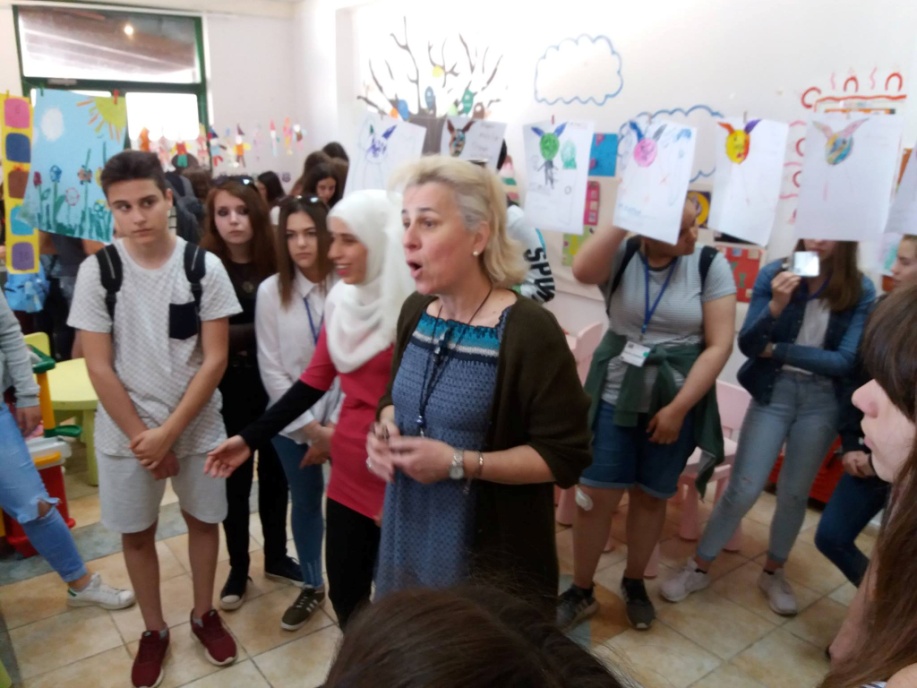 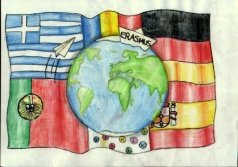 6
activities
Meetings with migrants;
Workshops on the topic;
Open days at partner schools;
Meetings with local authorities that have to deal with migrants;
Research about migration in the past and in present;
Research about famous migrants.
Exhibitions at school or in local institutions or companies
Common activities with EU/UNESCO representatives
Movie projections and/or theatre performances
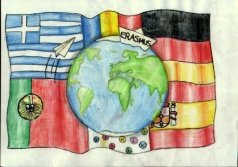 7
Odyssey-Migration and it’s Influence on Teenagers
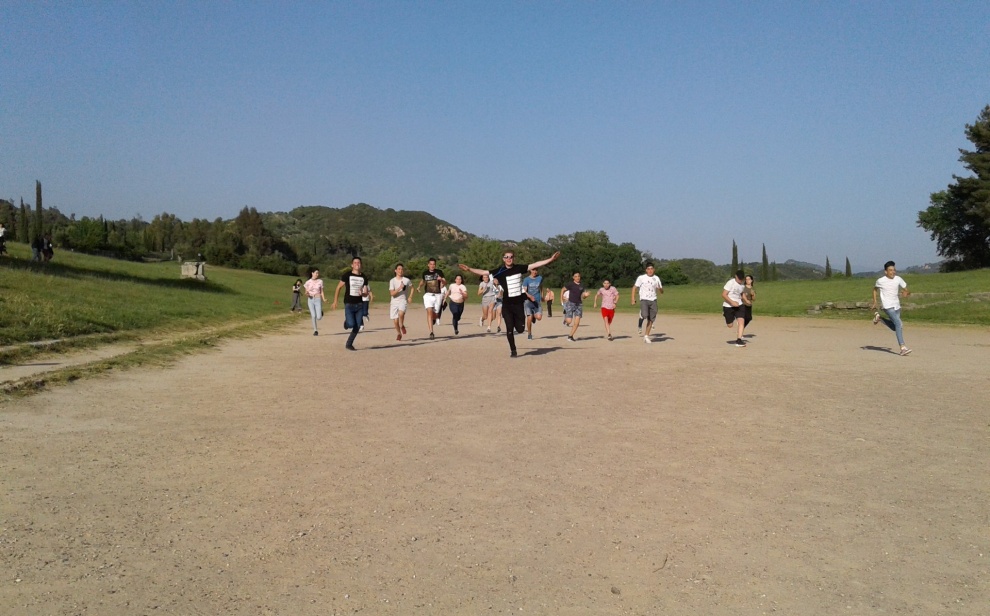 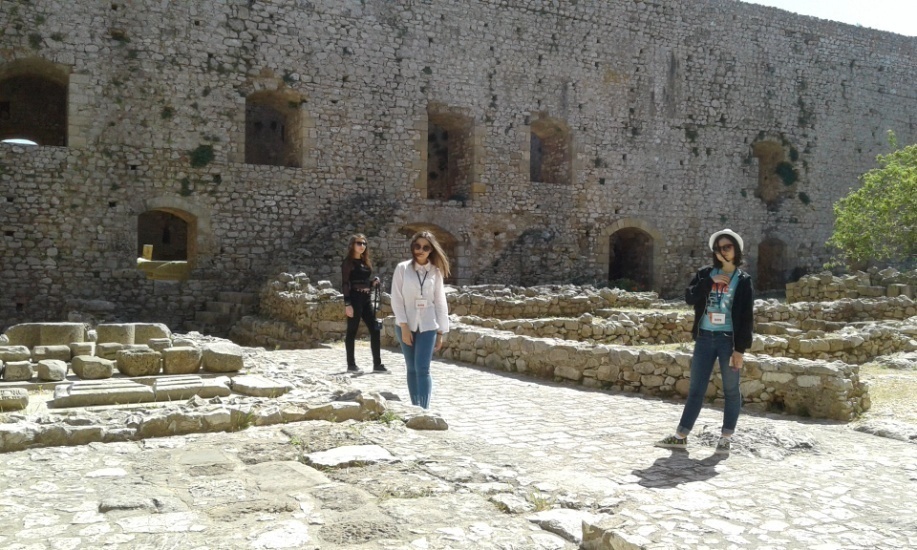 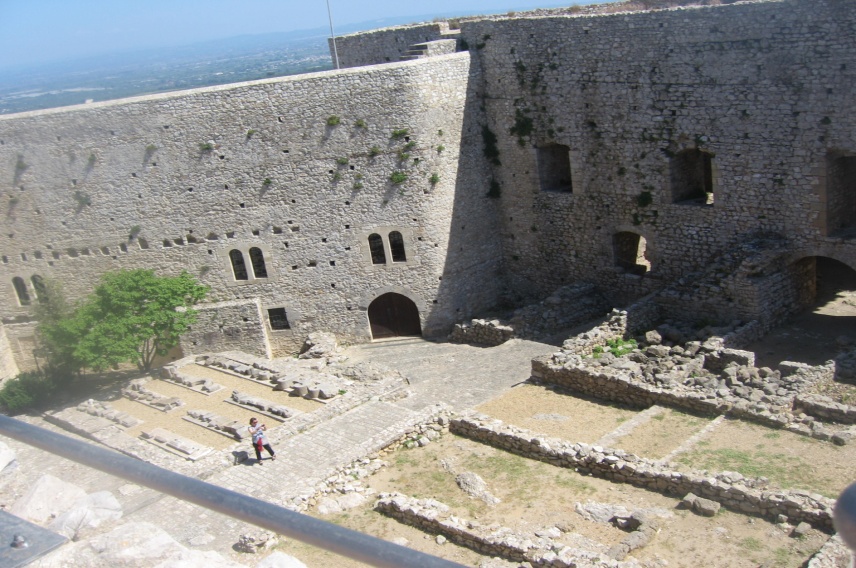 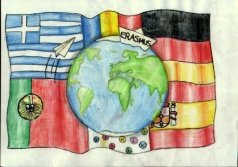 8
One last aspect in the project worth mentioning is the fact that all communication will be held in English, which is a major contribution for European citizenship.
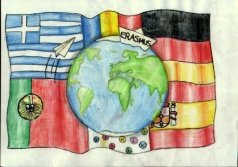 9
Odyssey-Migration and it’s Influence on Teenagers
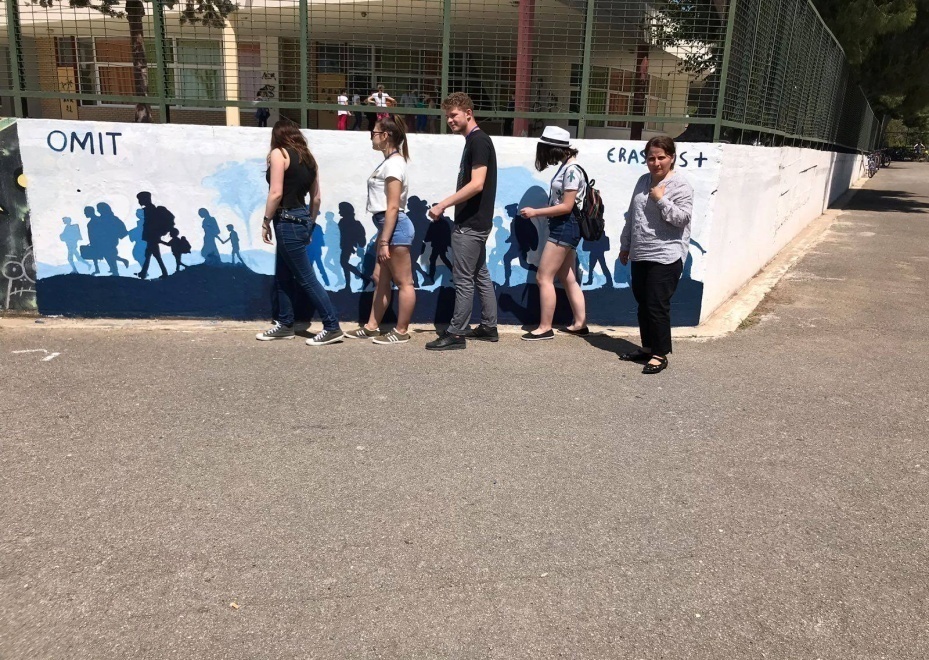 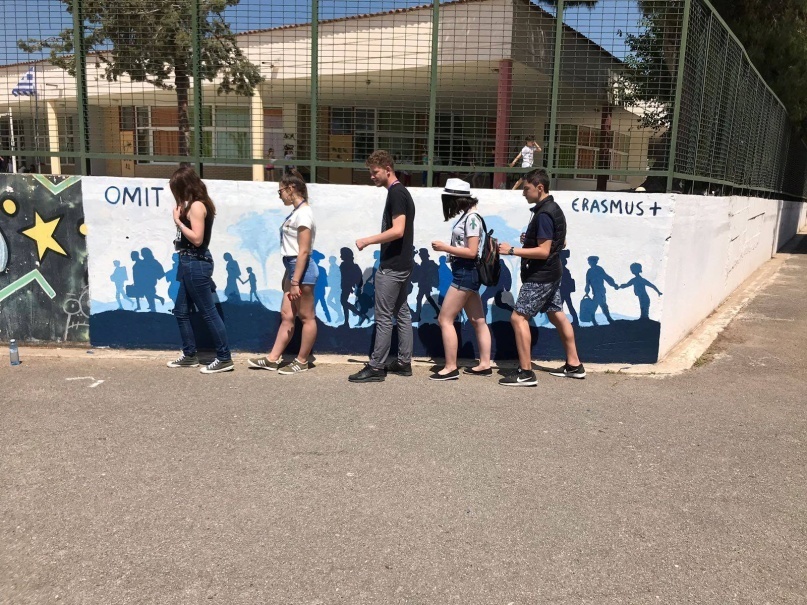 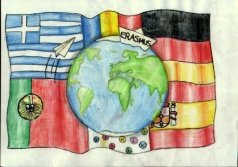 10
products
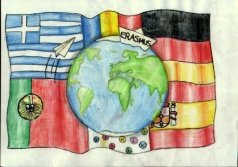 11
Odyssey-Migration and it’s Influence on Teenagers
BEFORE
AFTER
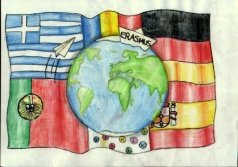 12
Odyssey-Migration and it’s Influence on Teenagers
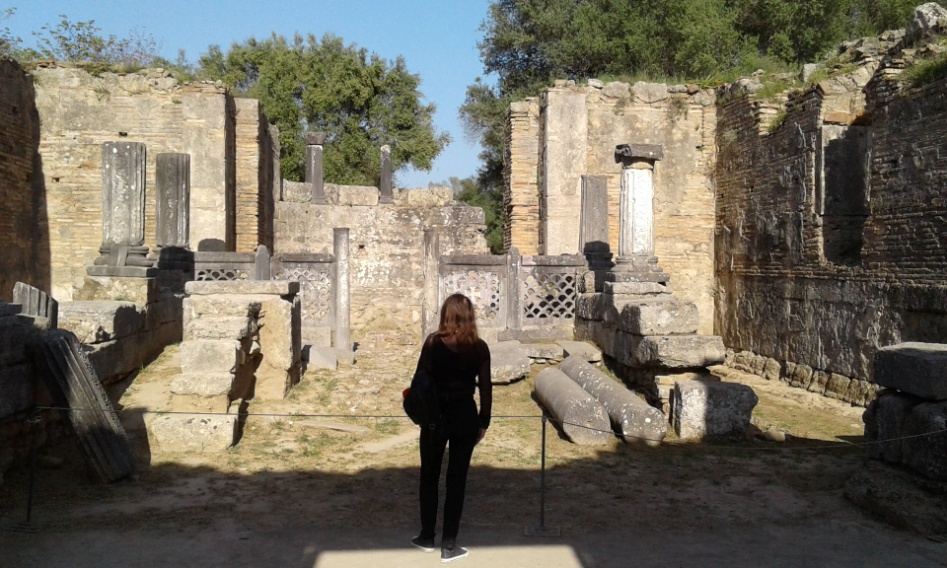 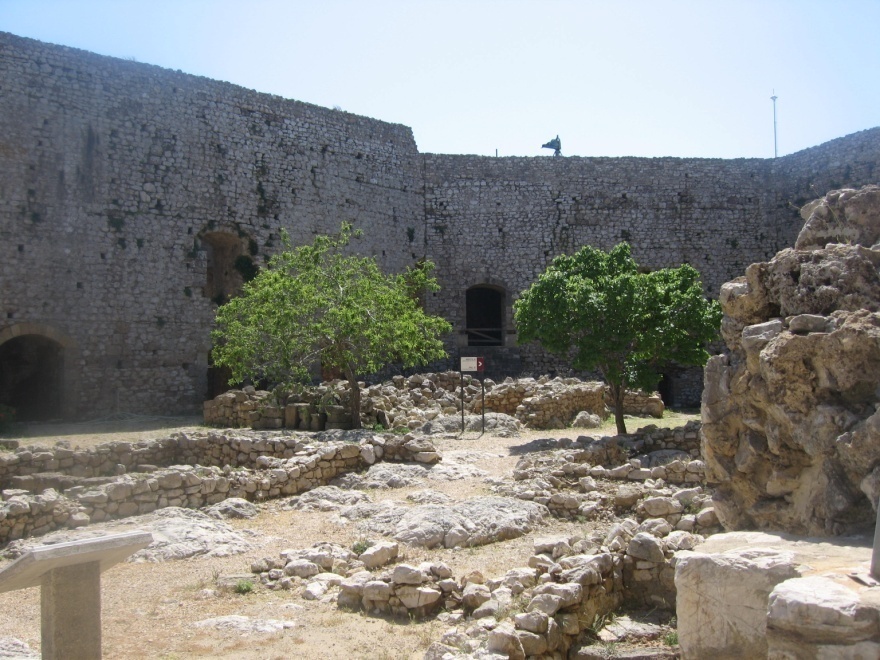 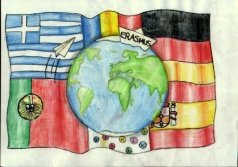 13
TPM Germany
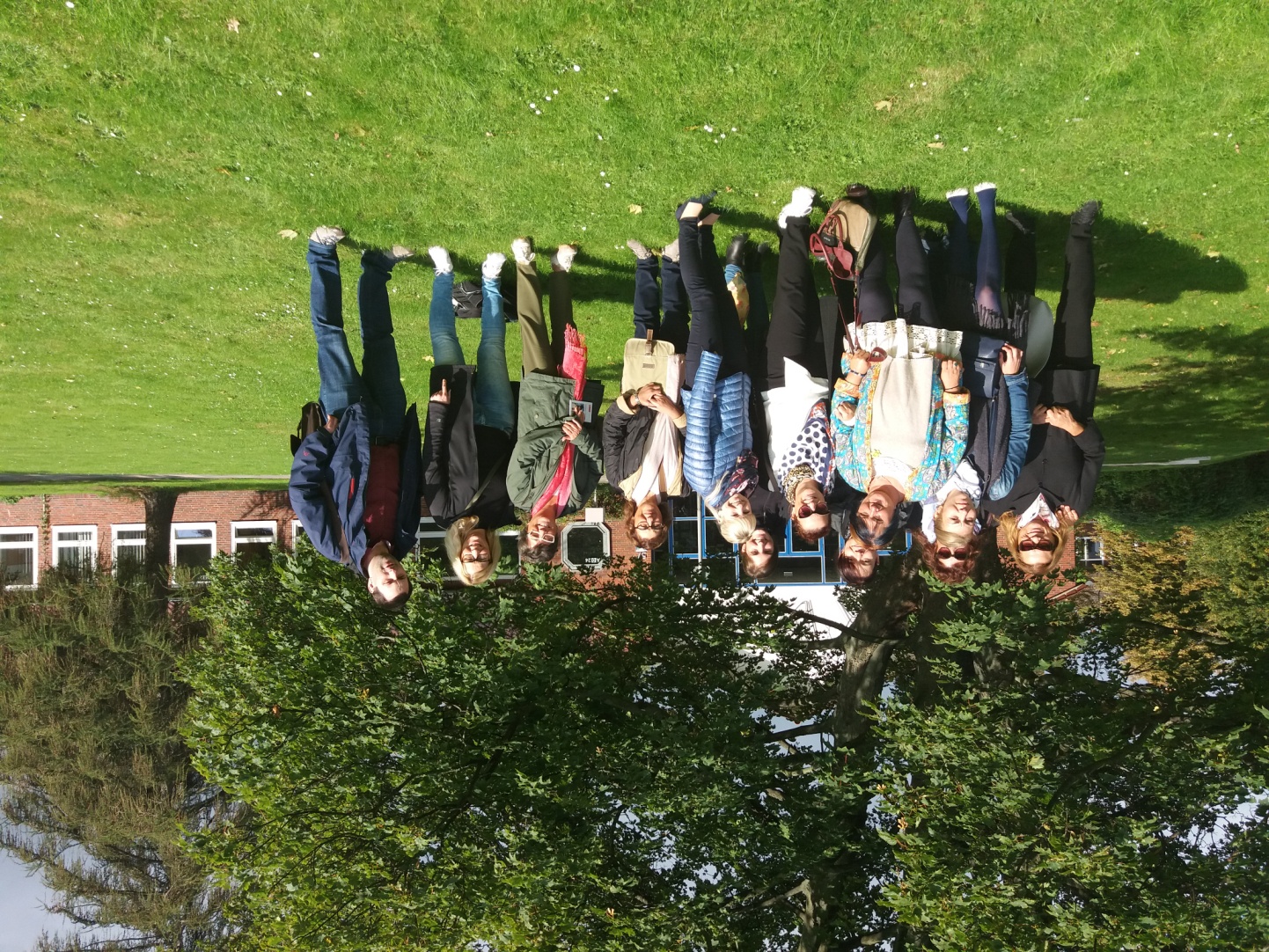 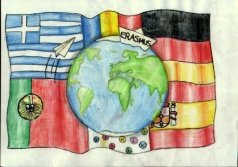 14
TTLA Portugal
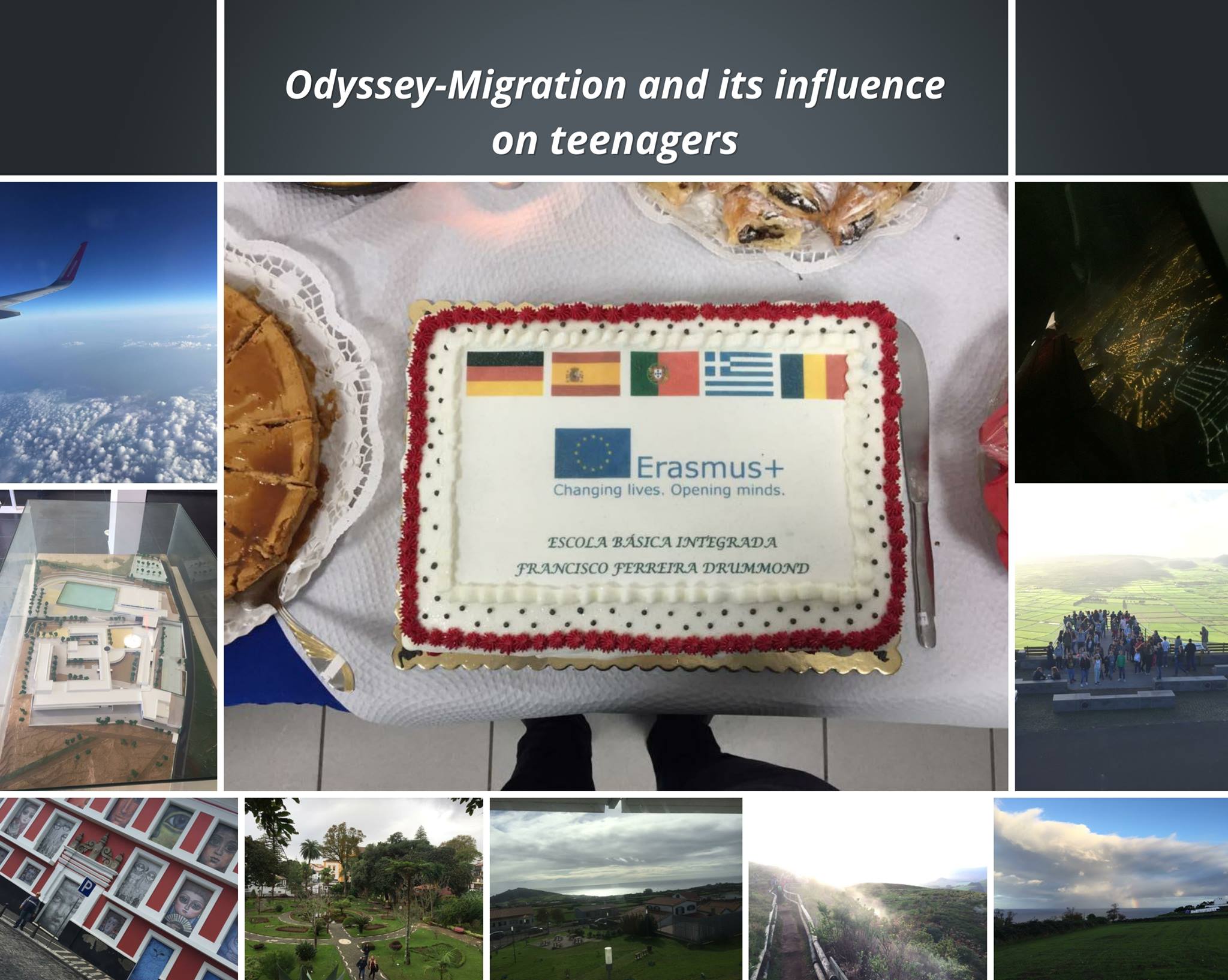 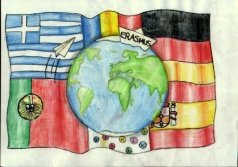 15
TTLA Portugal
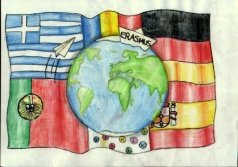 16
Odyssey-Migration and it’s Influence on Teenagers
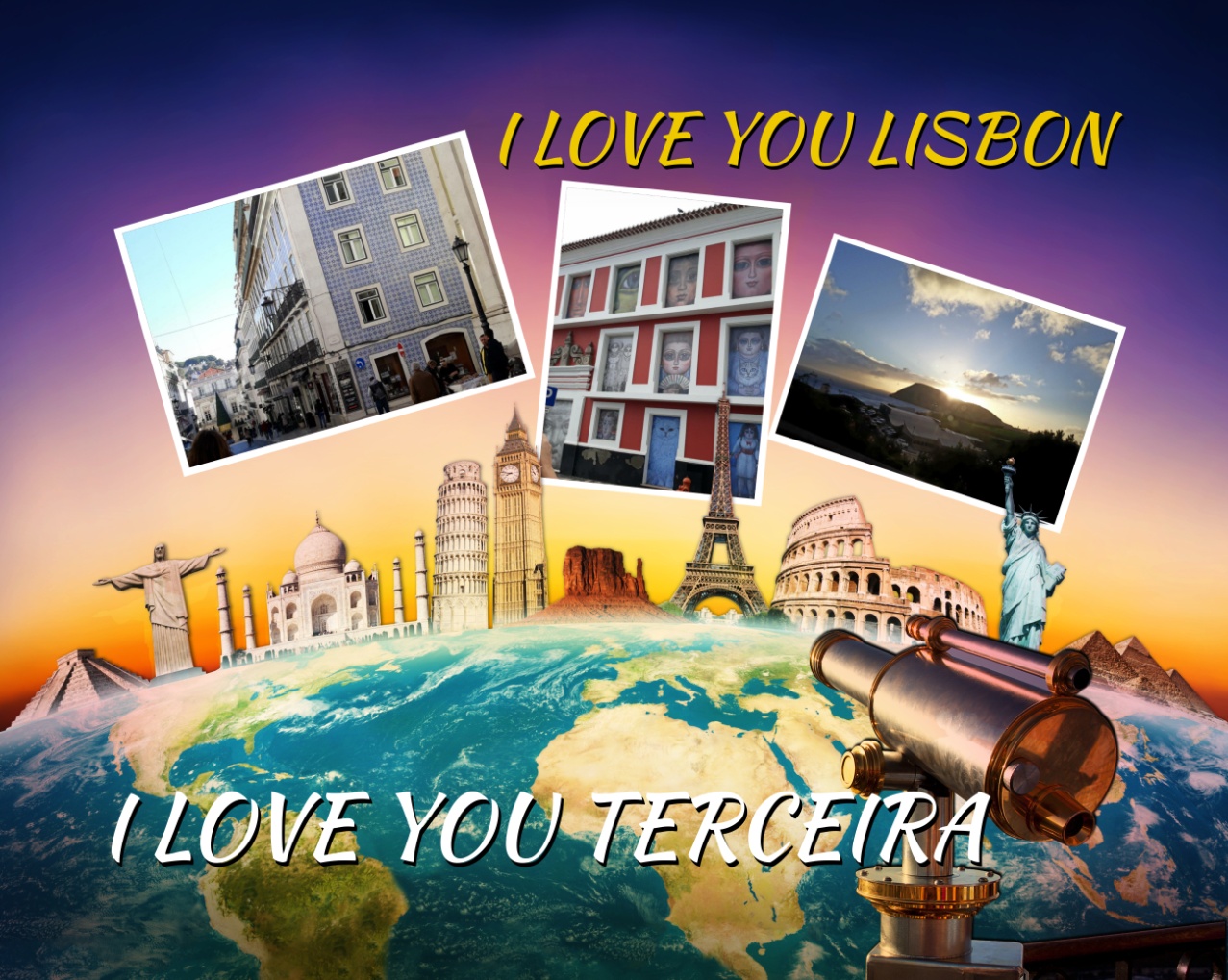 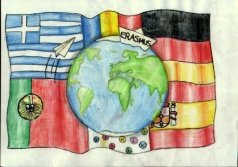 17
TTLA Greece
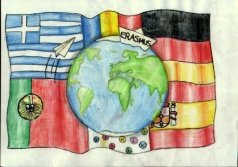 18
Odyssey-Migration and it’s Influence on Teenagers
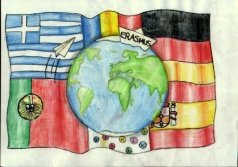 19
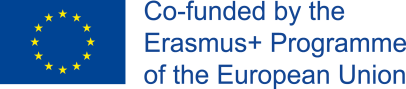 Odyssey-Migration and it’s Influence on Teenagers
THE END
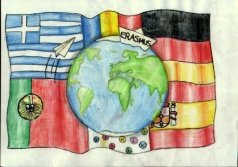 20